駐車規制道路（２月２４日～
　　　　　　３月２日まで路上駐車禁止）
ハノイ関連マップ
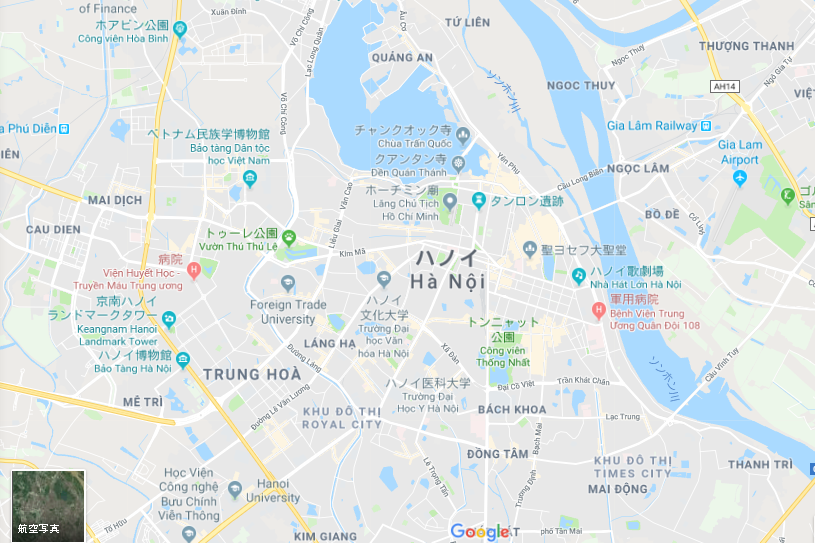 ↑空港方面
日本大使館
1km